Figure 2. Effects of noise on responses to dynamic clamp-based input. (A) Example of a spike (top) evoked by the ...
Cereb Cortex, Volume 26, Issue 8, August 2016, Pages 3357–3369, https://doi.org/10.1093/cercor/bhv157
The content of this slide may be subject to copyright: please see the slide notes for details.
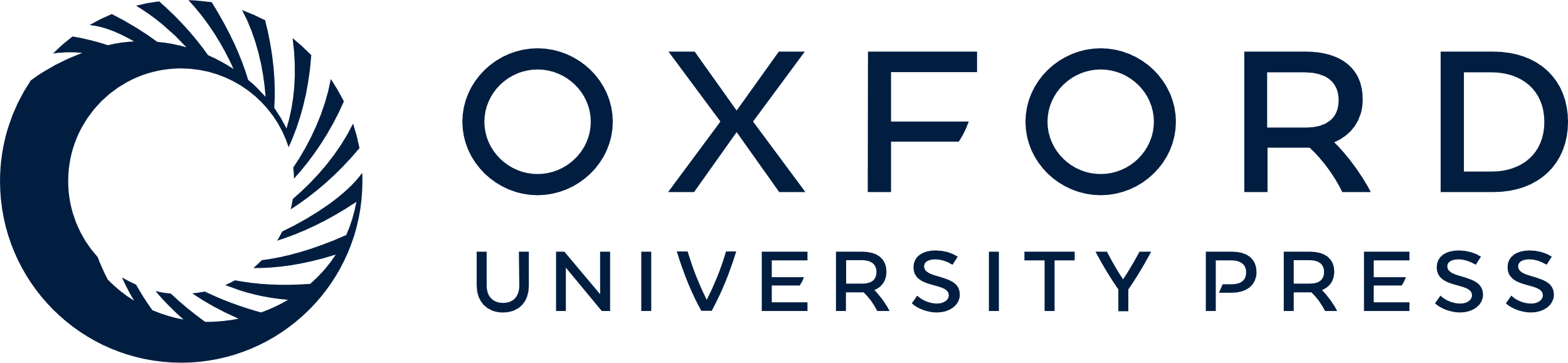 [Speaker Notes: Figure 2. Effects of noise on responses to dynamic clamp-based input. (A) Example of a spike (top) evoked by the excitatory signal (gexcS, black) and inhibitory signal (ginhS, gray) applied using dynamic clamp. The conductance waveforms and their relative timing are based on Pouille et al. (2009). (B) Input–output curves from a typical neuron tested under control conditions (solid black), after introduction of noisy background conductance (gray), and after introduction of constant background conductance (dashed black). Inset shows sample responses corresponding to boxed data points on left. (C) Summary of change in i–o curve slope from all neurons analyzed. For C–G, data points are shown for each neuron tested (open circles) together with the mean ± SEM for each condition (black squares). (D) Summary of change in i–o curve midpoint from all neurons analyzed. Summary of input resistance (E), average membrane potential (F), and membrane potential fluctuations (G). ***P < 0.001; **P < 0.01; *P < 0.05; ns, not significant; paired t-tests. +++P < 0.001; unpaired t-test.


Unless provided in the caption above, the following copyright applies to the content of this slide: © The Author 2015. Published by Oxford University Press. All rights reserved. For Permissions, please e-mail: journals.permissions@oup.com]